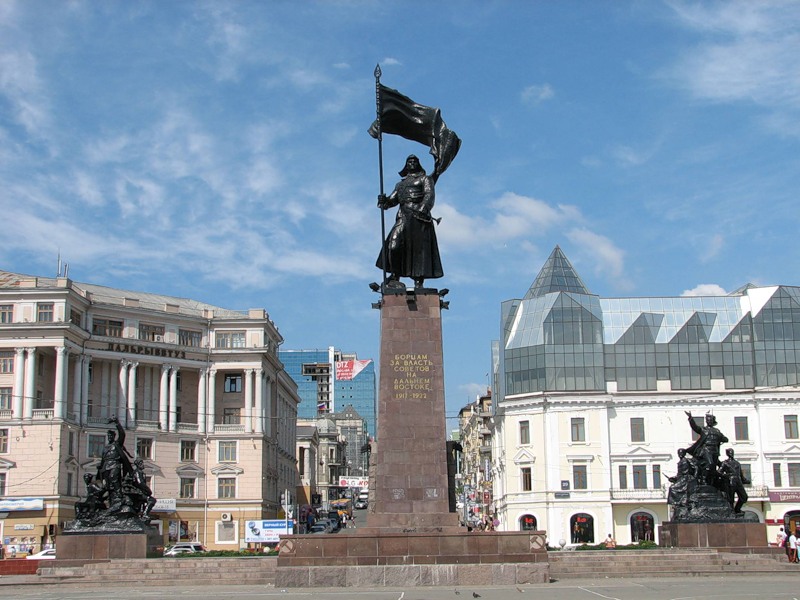 ВЛАДИВОСТОК
Выполнив сложение и вычитание десятичных дробей, расположите ответы в порядке записи заданий, узнайте год, когда был основан Владивосток.
г)2,5    –  2,5 .
а)0,29  + 0,71;               в)7,23 –  1,23;
 б)1,6  + 6,4;                    г)2,5    –  2,5 .
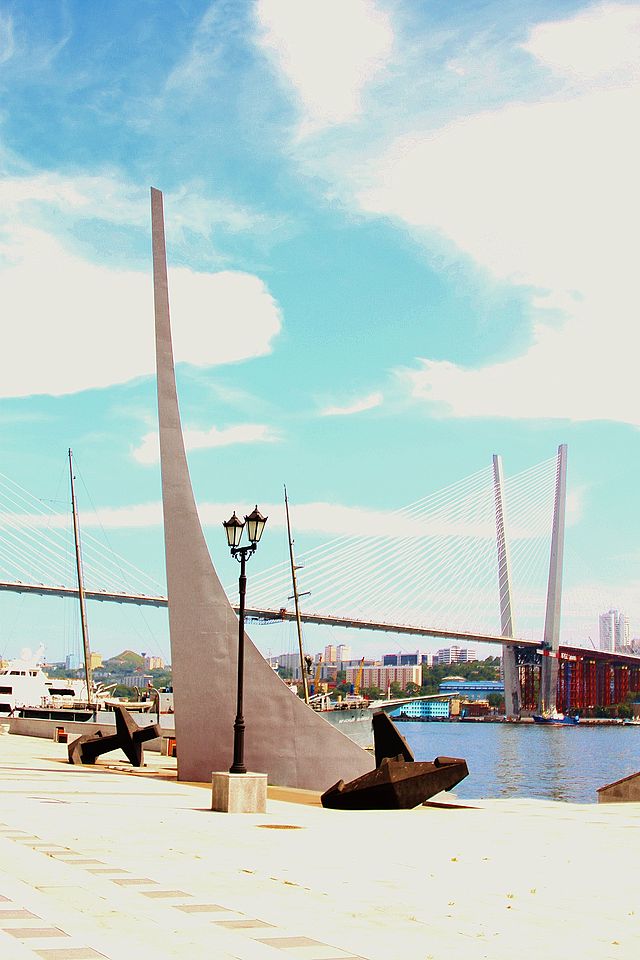 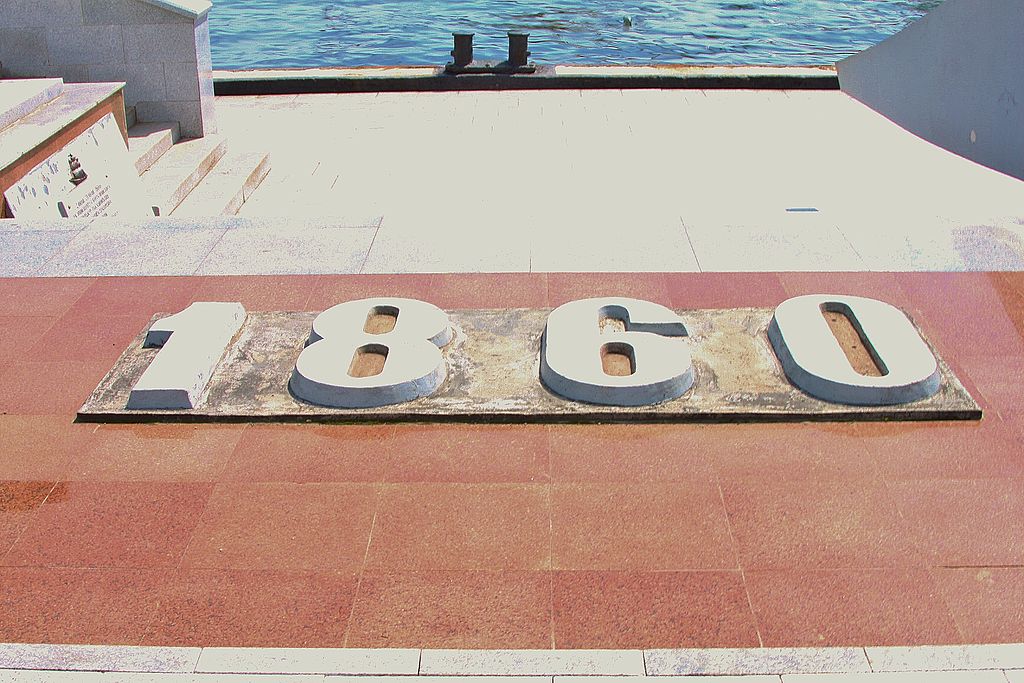 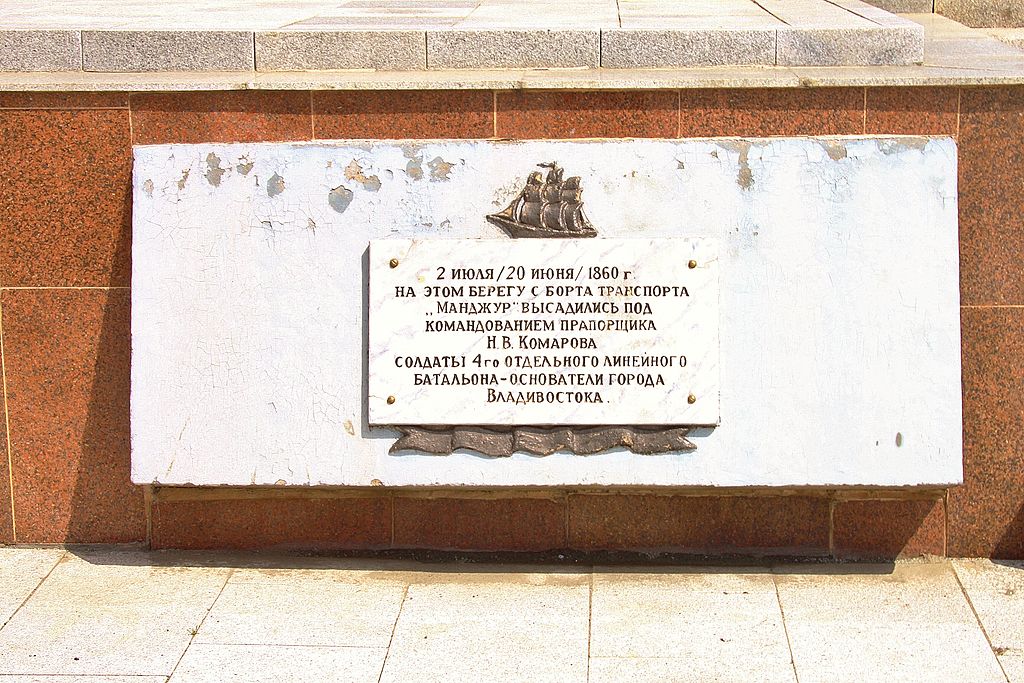 Да, в 1860 году на берегу глубоководной и закрытой от ветров бухты Золотой Рог командой российского парусника  «Маньчжур» был основан военный пост, получивший название «Владивосток». Название от  Владеть и Восток. Ныне на месте высадки основателей поста Владивосток (причал №33) установлен памятный знак, на котором укреплена чугунная мемориальная доска с текстом:  « Основатели Владивостока  -  солдаты 3-й роты  4-го отдельного линейного батальона  под командованием прапорщика Н.В.Комарова высадилась на этом берегу с  транспорта  «Манджур» 20 июня (2 июля ) 1860 года ».
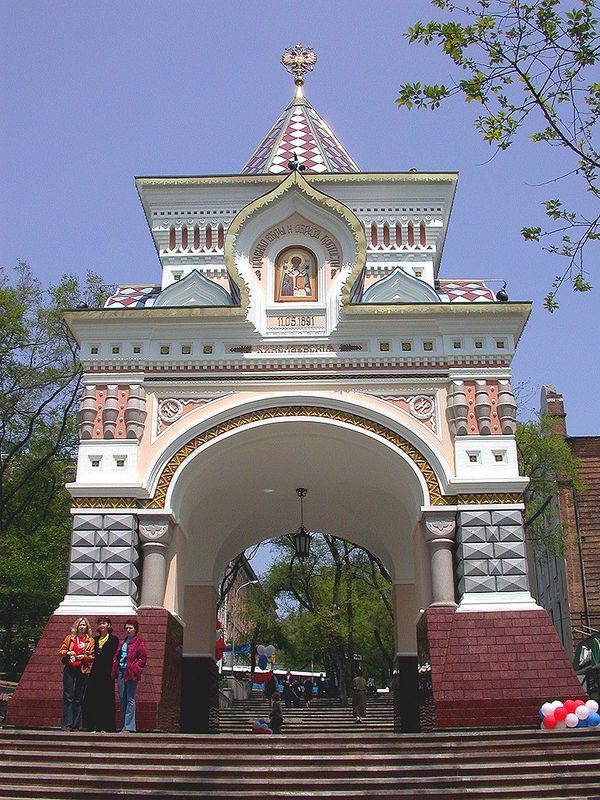 Выполнив умножение и деление десятичных дробей, расположите ответы по порядку, узнайте, когда была построена  в нашем городе Триумфальная арка.

а) 2,5 * 0,4 ;     б)1,6 : 0,2 ;     
 в)8,1 : 0,9 ;      г)  2 * 0,5 .
Простояла 30 лет, была разрушена, восстановлена практически в первозданном виде более чем через 100 лет к 135-летию со дня рождения и 85-летию трагической гибели последнего русского царя и его семьи.
Жители города называют Николаевскую триумфальную арку восточными воротами Российской державы. Место, на котором стоит арка – уникально, именно здесь высадились первые основатели Владивостока. Отсюда начинается наш город.
Николаевская триумфальная арка была  построена во Владивостоке  в 1891 году в честь приезда будущего наследника  престола Николая Романова, тогда ещё  23-летнего  Цесаревича Николая.
Расположите дроби в порядке убывания. 
Из соответствующих им букв, составьте фамилию известного писателя, посетившего наш город.
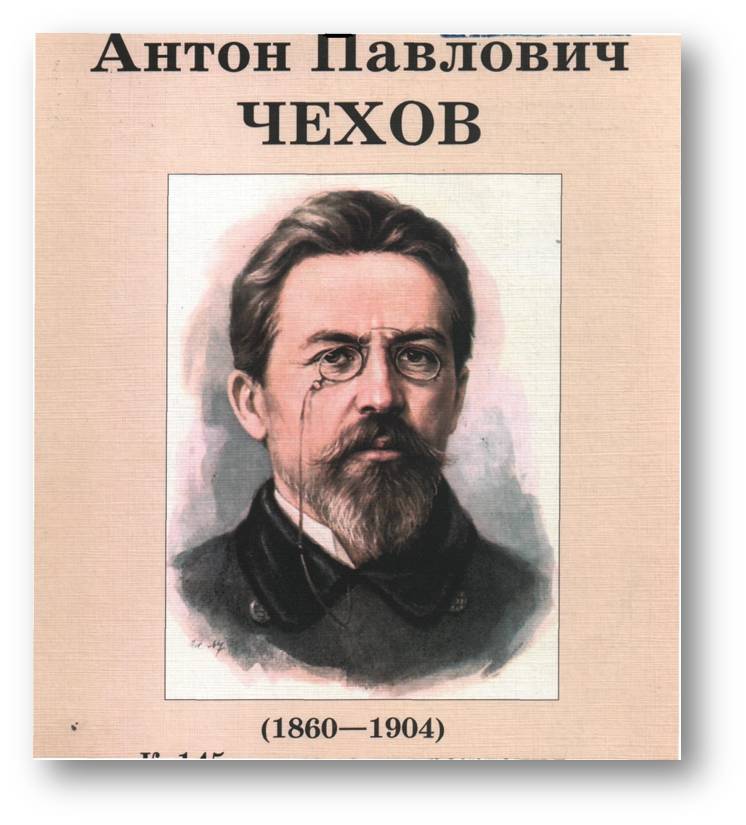 А.П.Чехов побывал во Владивостоке проездом с Сахалина в Одессу 15-19 октября1890 года. «Когда я был  во Владивостоке , то погода была чудесная, тёплая, несмотря на октябрь, по бухте ходил настоящий кит и плескал хвостищем, впечатление, одним словом, осталось роскошное …»
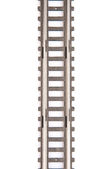 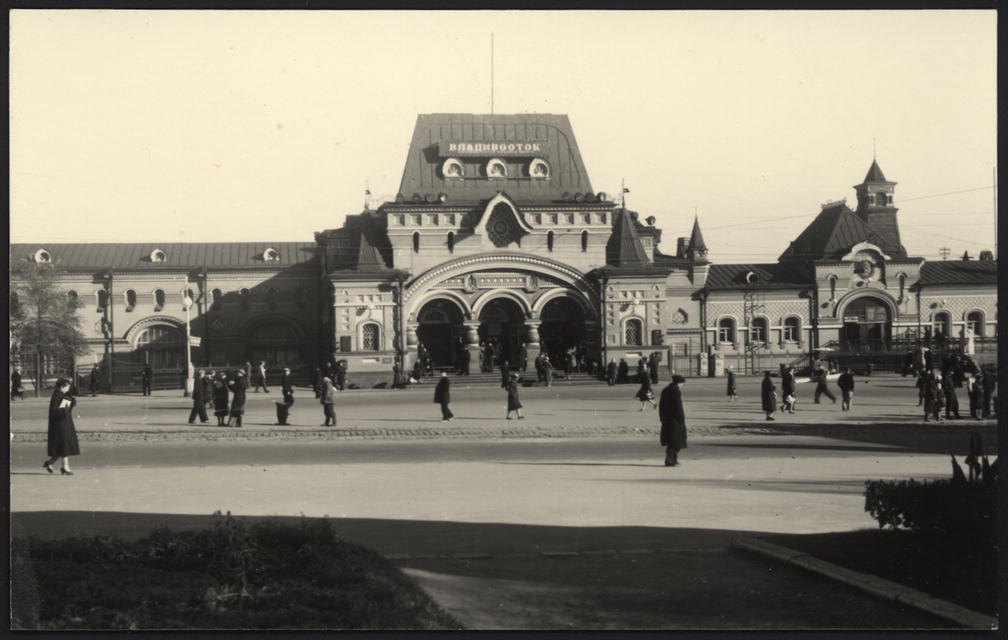 В 1897 году была построена железная дорога Хабаровск – Владивосток, длина которой  5986,2 км.
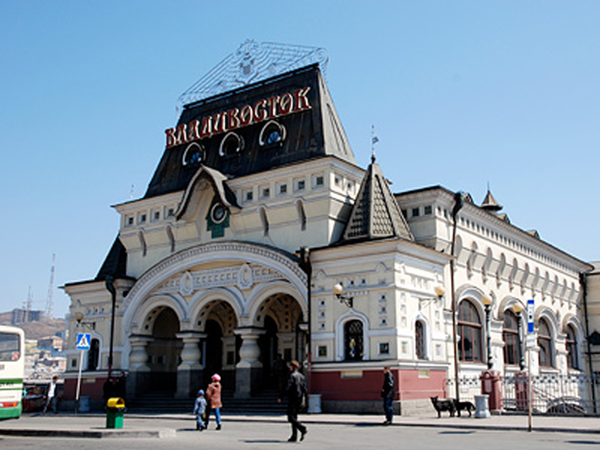 В 1903 году открылось прямое железнодорожное  сообщение с Москвой по Великой Сибирской железнодорожной магистрали, длина которой в 1,6 раз больше. Какова длина железной дороги  от Владивостока до Москвы?
Выполнив арифметические действия с  десятичными дробями, расположив ответы в порядке возрастания,  расшифруйте высказывание:       
                                                      
а) 54,708 + 0,29   - это;                          г)  5,125 : 1,2 - Владивосток;                                                                                                б) 62 + 8,1378 – город  - то;                 д) 470 :  9,4  но;                                               в)  6,3 : 0,07 – нашенский;                   е) 17,54 – 3,8 - далеко;    
                                    ж)23.7*2.4  - ведь;
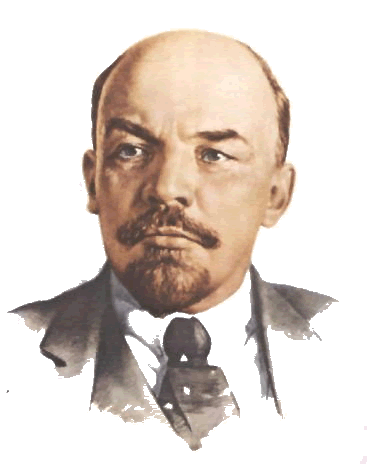 «Владивосток далеко, но  ведь  это город - то  нашенский », - В.И.Ленин
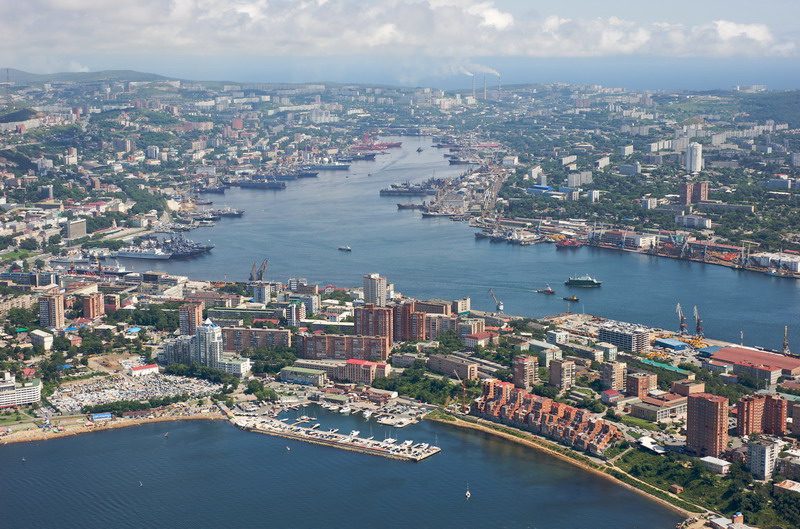 Много  стихов и песен посвящено нашему городу. А сейчас задание.Каждой строчке стихотворения соответствует пример. Вычислите эти примеры и, расположив ответы в порядке возрастания, вы получите гимн городу Владивостоку.
4,0992
0,49
5,52
9,849
14,54
5,6
6,6612
6,52
21,63
17,6
30,4
18
60
40
700
40,3
0,49 ;  4, 0992;  5,52;  5,6 ;6,52 ;  6,6612;  9,849;  14,54;17,6;  18;  21,63;  30,4;40;  40,3;  60;   700.
Владивосток   ( гимн).   Евгений А. Васильев.На берег лежавшего рогом заливаК подножию высоких таёжных холмовСошли смельчаки, где дубы вековыеНе слышали раньше людских голосов.Сынами родной и великой России,Проходцами  дальних коварных морейЗаложен здесь город рубежный  красивыйВо славу отчизны любимой своей.Ценой многих жизней ,трудом поколений,В тревогах был выращен юный росток.С изгнаньем незваных приветствовал  ЛенинДалёкий, но «нашенский »  Владивосток.И город своих не забыл патриотовС  почётом и свято  на все  временаХранит  он  в  названиях  улиц  и  сопокВсе  добрые  светлые  их  имена.
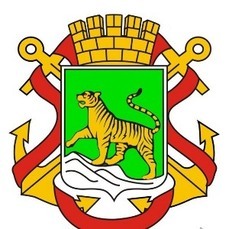 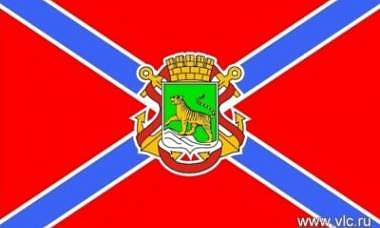 Физкультминутка
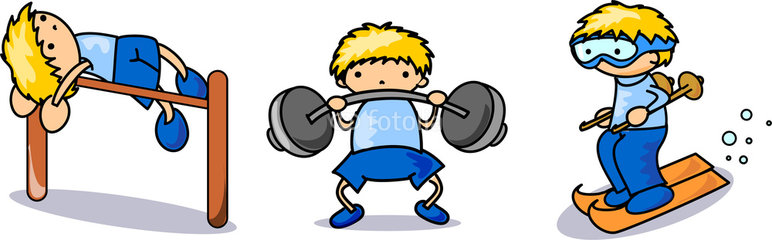 Мы  решали,  мы  решали.
Что- то  очень  мы  устали.
Мы  сейчас  потопаем.
Ручками  похлопаем.
Раз   присядем,
Быстро   встанем.
Улыбнёмся.  Тихо   сядем.
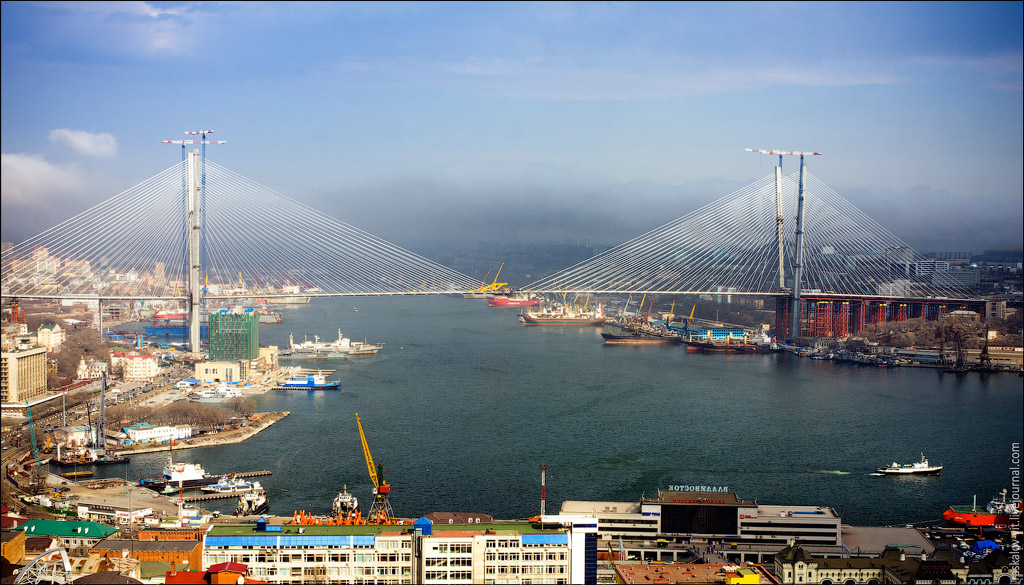 Длина  Золотого  моста  1400 м,
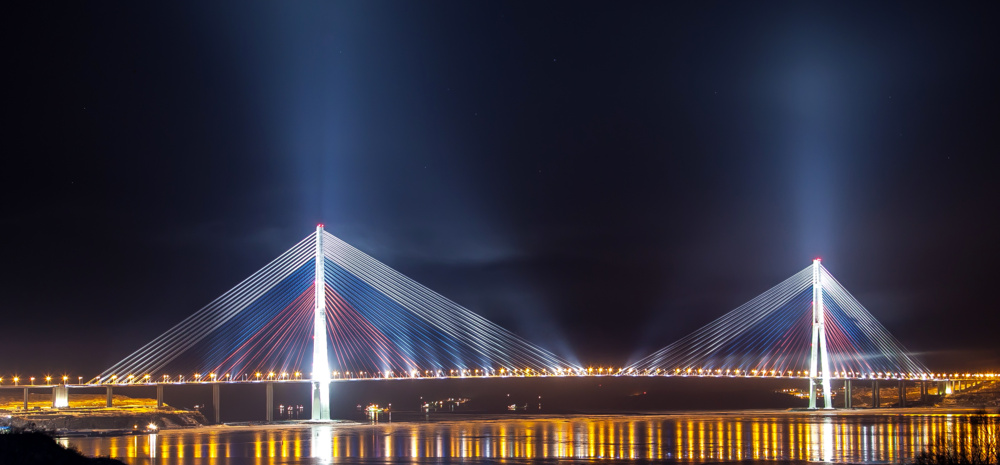 а длина  Русского  в 1,4 раза больше,
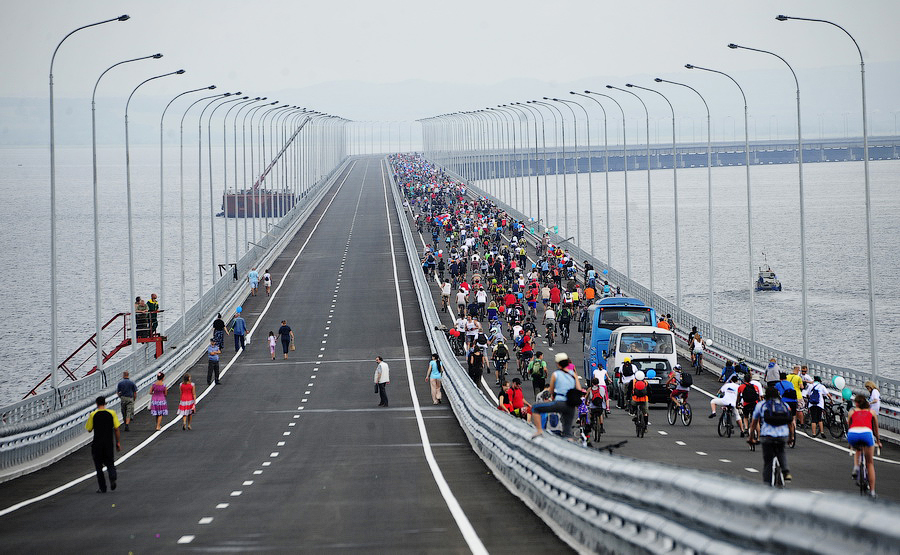 а длина низководного моста «Де-Фриз – Седанка» на  1,018 км больше суммы длин Золотого и Русского. Какова длина низководного моста?
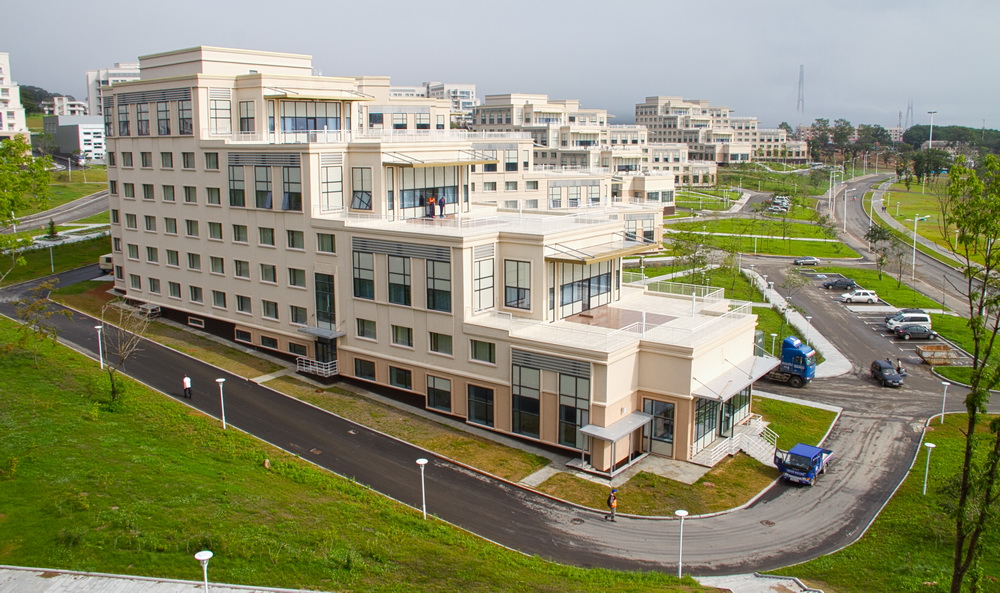 В ДВФУ обучается 24 тысяч студентов на программах высшего образования. Общее количество  всех обучающихся  ( учащиеся, аспиранты, студенты)  всех форм  обучения в 1,7 раз  больше. Сколько преподавателей в ДВФУ, если их в 25,5 раз меньше, чем всех обучающихся?
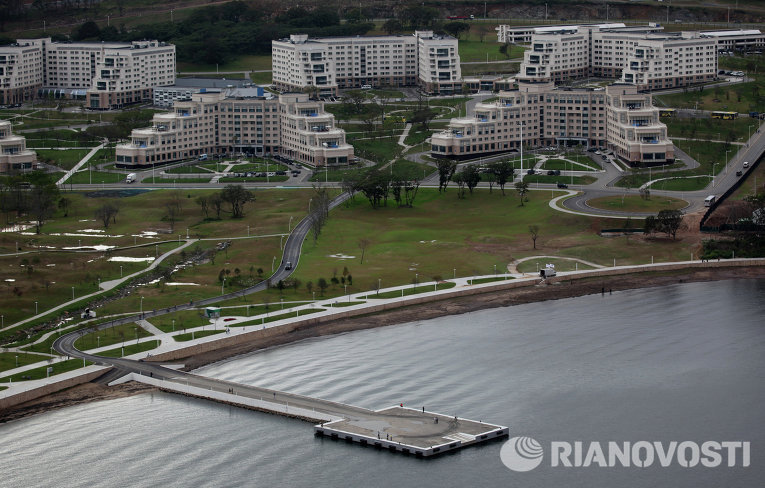 Общая площадь кампуса ДВФУ  1 200 000 кв.м, из них застроено 800 000кв.м. Во сколько раз и на сколько квадратных метров общая площадь кампуса больше её застроенной части?
Самостоятельная работа
1 вариант.

1.Найти значение выражения:
(15,6 * 2.05 – 1.98) : 0,06 +260,54

2.Решить уравнение :   
   9,25Х – 1,25Х =4. 
     
3.Решить задачу. 
Длина Русского моста  1879,2 метров. По высоте мост второй в мире. Какова  его высота, если она  в  5.8 раз меньше его длины?
2 вариант.

1.Найти значение выражения:
(21,4*3,05 – 5,27): 0,03 +450,95

2.Решить уравнение :   
 8,13Х + 1,87Х =  16.9.
      
3.Решить задачу.
В ДВФУ  24,5 тысячи студентов, аспирантов в 49 раз меньше. Сколько аспирантов обучается  в ДВФУ?
Итог урокаДомашнее задание : повторить п.п. 35 – 38. упр.1492(а, б), 1493.Дополнительно. Составить и решить задачу о Владивостоке с применением  десятичных дробей.Приём рефлексии  «Одним  словом».Раздражение.  Злость .  Радость .  Равнодушие.  Удовлетворение.  Вдохновение .  Скука.  Тревога.  Покой.  Уверенность.  Неуверенность.  Наслаждение .Спасибо за урок!
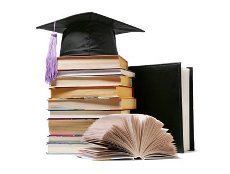